膝蓋聽診系統
指導教授:林俊宏
目錄
研究動機

研究目地

系統架構

量測方法

錄製、分析介面

聲音頻譜分析
2
研究動機
自行車、路跑、籃球…等運動

長時間運動膝蓋持續進行彎曲，容易造成膝關節受傷

膝關節支撐人體將近百分之九十體重

醫學上斷膝關節病變方式
侵入性的檢查：關節鏡
非侵入性檢查：X-ray、電腦斷層掃描、磁振造影
半侵襲性檢查：關節腔攝影

以放射性儀器來診斷病情較多
3
[Speaker Notes: 由於自行車運動和路跑活動盛行，越來越多民眾投入其中。雖然運動可以為身體帶來好處，但如果沒有充足的熱身，讓身體適應，非常容易帶來反效果，也就是運動傷害。

而自行車與路跑活動在運動過程中會讓膝蓋持續彎曲，伸直，反覆執行，假設在沒有熱身狀況下非常容易造成膝關節受傷。

而膝關節是人體重要的關節，乘載了人體百分之九十的體重

---

醫學上診斷膝關節的方式有分侵入性與非侵入性，侵入性以關節鏡和關節腔攝影，需要在人體上挖洞植入鏡頭或注射顯影劑

而非侵入性都以放射性儀器較多，讓病患暴露在輻射環境下。]
研究動機
退化性關節炎

好發於中年以上的年紀

早期症狀:膝關節在彎曲角度
  下用力會痛，走平路時比較不
  痛

晚期症狀:膝關節在彎曲、走
  平路時都會引起疼痛，無法走
  太快、遠。
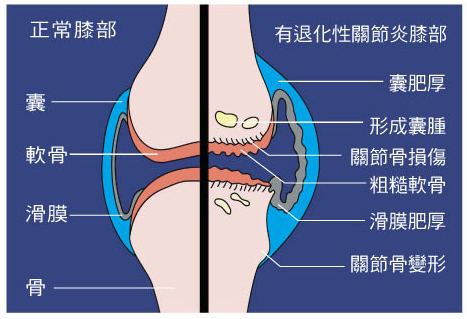 正常與退化膝關節對照圖
4
[Speaker Notes: 由於自行車運動和路跑活動盛行，越來越多民眾投入其中。雖然運動可以為身體帶來好處，但如果沒有充足的熱身，讓身體適應，非常容易帶來反效果，也就是運動傷害。

而自行車與路跑活動在運動過程中會讓膝蓋持續彎曲，伸直，反覆執行，假設在沒有熱身狀況下非常容易造成膝關節受傷。

而膝關節是人體重要的關節，乘載了人體百分之九十的體重

---

醫學上診斷膝關節的方式有分侵入性與非侵入性，侵入性以關節鏡和關節腔攝影，需要在人體上挖洞植入鏡頭或注射顯影劑

而非侵入性都以放射性儀器較多，讓病患暴露在輻射環境下。]
研究目地
麥克風進行膝關節聲音聽診

加入慣性測量單元輔助膝關節聽診
加速規
陀螺儀

收集小腿伸屈時的擺動角度與角速度

以無線藍芽傳輸將慣性量測數據傳回電腦端

無線化麥克風，透過無線射頻RF將聲音傳回電腦端
[Speaker Notes: 本論文除了以非侵入性的麥克風進行聽診外， 還加入六軸的慣性感測元件

用於收集小腿的伸直與彎曲運動訊號]
系統架構
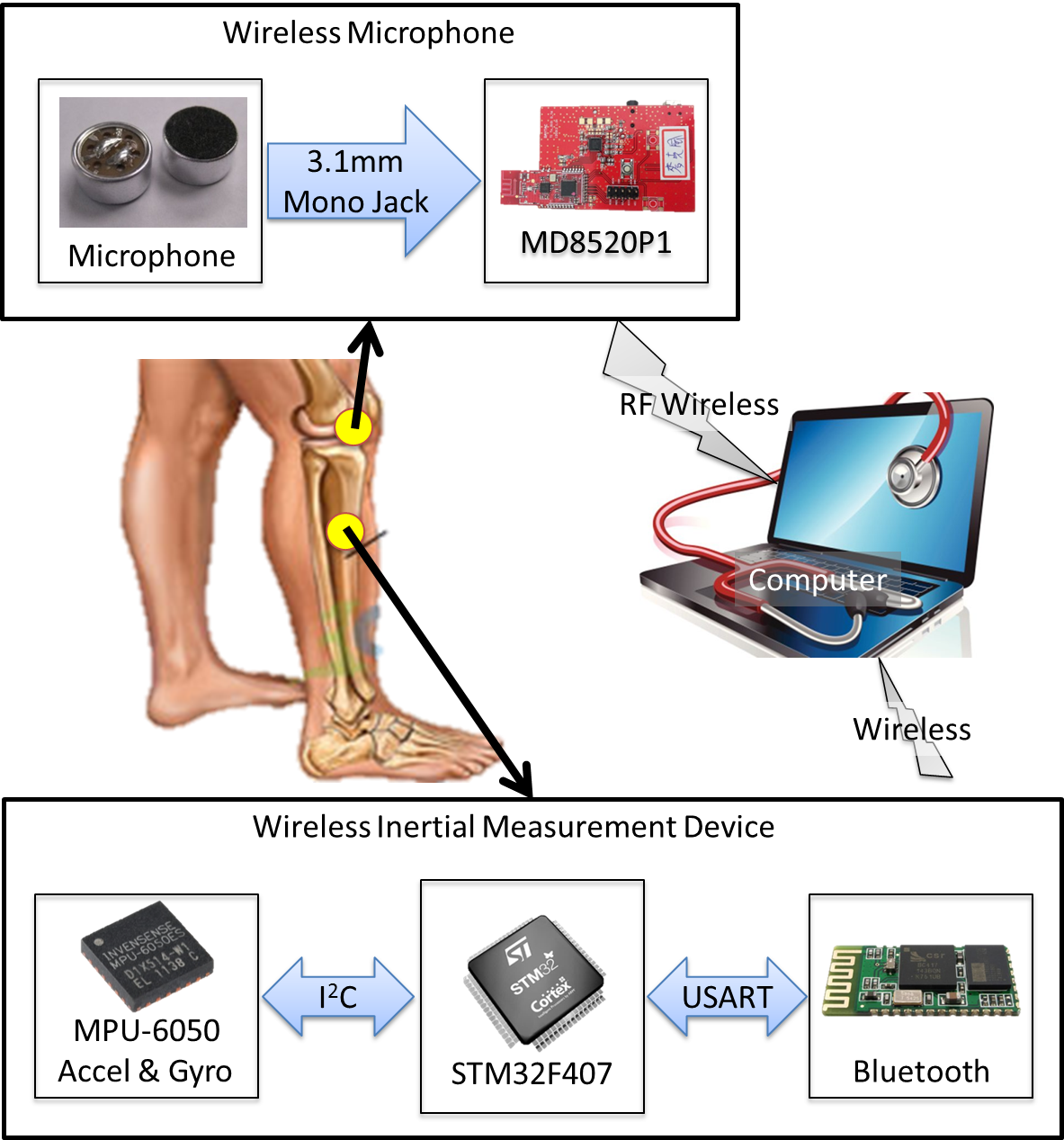 量測方法
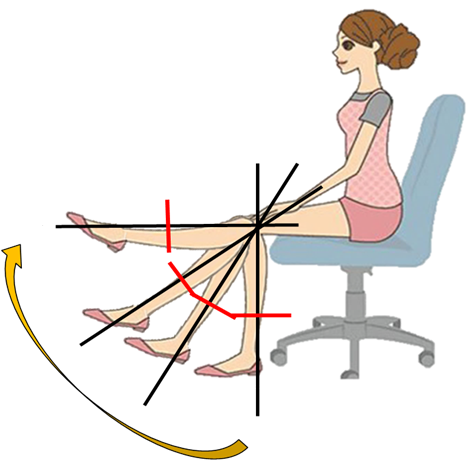 90~0°抬放動作

正常與慢速兩種速度進行量測

慢速角速度限制40°/s內
0°
90°
7
[Speaker Notes: 本論文除了以非侵入性的麥克風進行聽診外， 還加入六軸的慣性感測元件

用於收集小腿的伸直與彎曲運動訊號]
膝關節錄製訊號介面
病歷號輸入

左、右腳設定

正常、慢速設定

零點定位校正

數據紀錄
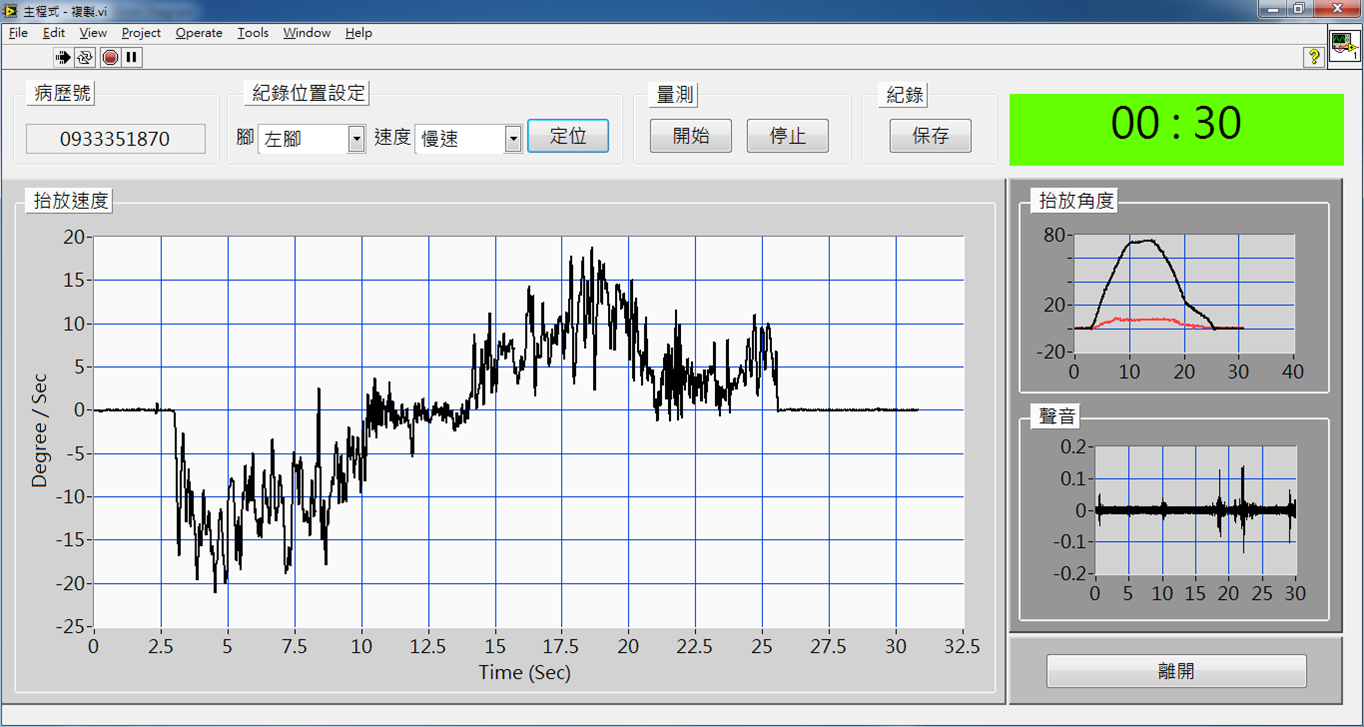 膝關節訊號分析介面
選取分析範圍

頻譜分析

膝關節聲音播放

數據儲存
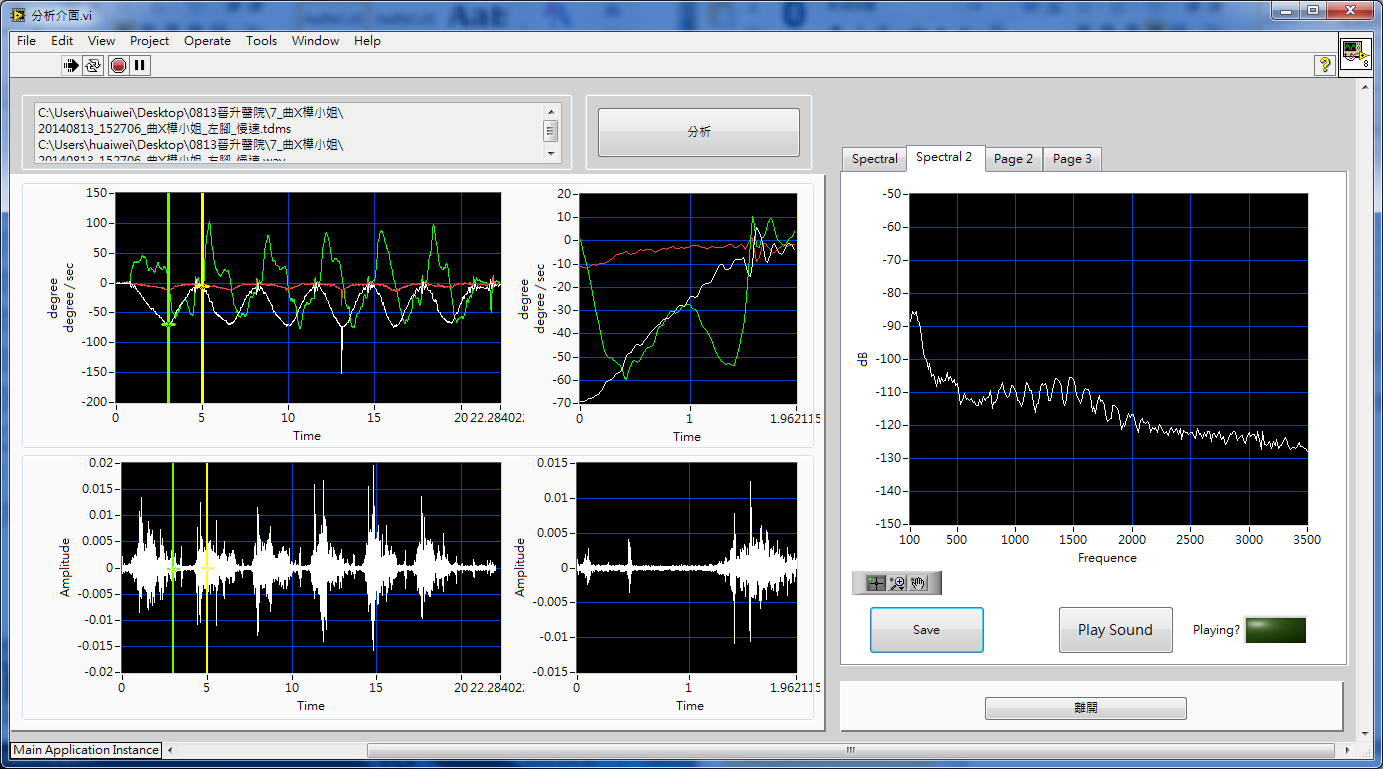 聲音頻譜分析
較強的能量落在低頻處200 Hz ~ 500 Hz

高頻處在1,000 Hz ~ 2,000 Hz

關節活動過程中主要頻帶介於200Hz ~ 3500Hz
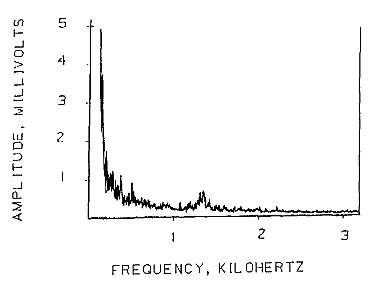 A
B
10